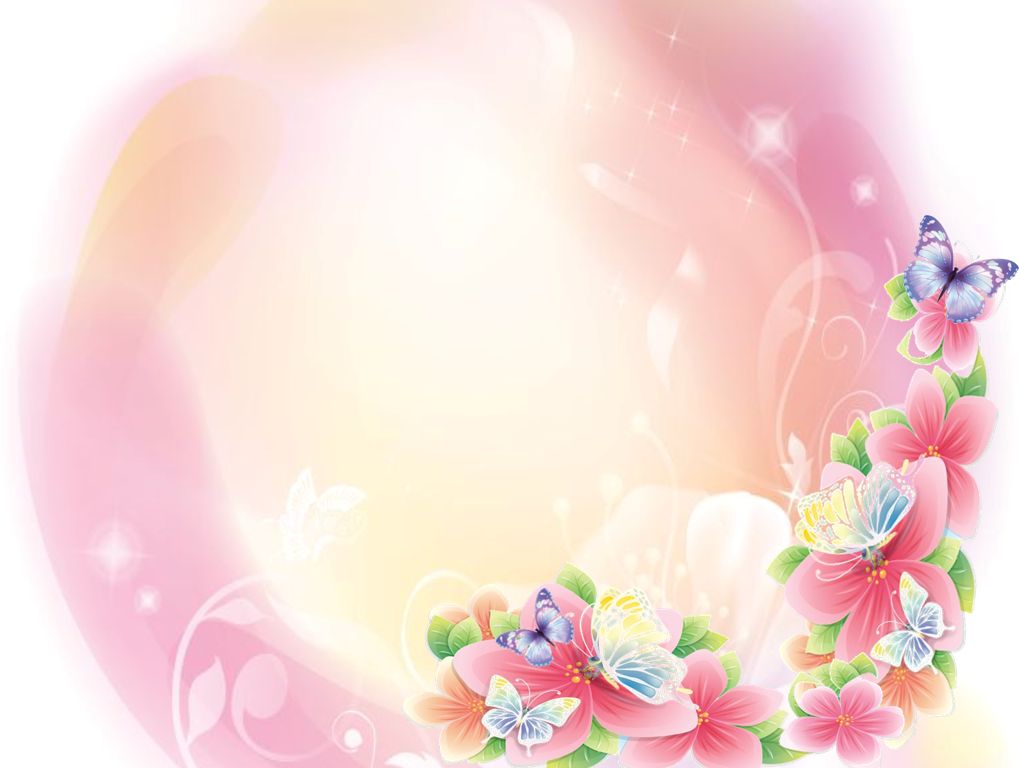 Муниципальное бюджетное дошкольное образовательное
учреждение детский сад №16 муниципального образования 
Успенский район
Проект
на тему: «Это моя мама!» ко Дню матери
в старшей группе  «Непоседы»
МБДОУ д/с № 16
Вовпитатели:
Т.В. Фомина
Л.А. Васина
Ноябрь  2024 г.
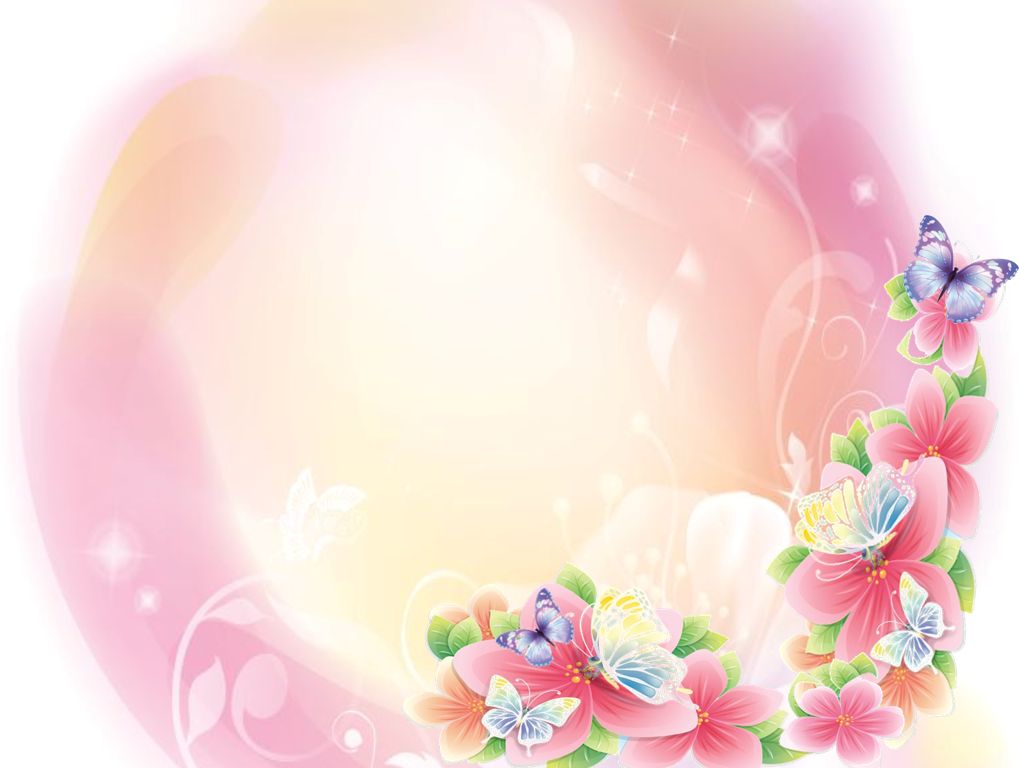 Тип проекта: творческий, групповой, краткосрочный, в рамках группы.
Участники проекта: воспитатели, музыкальные руководители, дети, родители.
Цель:  познакомить дошкольников с женскими профессиями на примере мам, признание  значения материнского труда, духовно - нравственное воспитание детей повышение социальной значимости материнства, признание  значения материнского труда. 
Задачи:
 сформировать целостное представление ребенка о маме как о разносторонней личности.
сформировать представление о многообразии профессий, структуре труда (что и как делает человек, для чего он выполняет работу, что получается в результате труда);
расширить знания о родных людях, их профессиях, значимости труда в семье и обществе;
активизировать в речи слова,  связанные с темой «Профессии»;
закрепить представления о труде взрослых в сюжетно-ролевых играх;
воспитать чувства уважения к труду взрослых, гордости за маму;
развивать творческие способности детей через пение, танцы, творческую  деятельность детей (создание поделок  для подарков мамочкам);
привлечь детей  и родителей к подготовке мероприятий, посвященных Дню матери (сбор информации, создание  стенгазет, видеоролика).
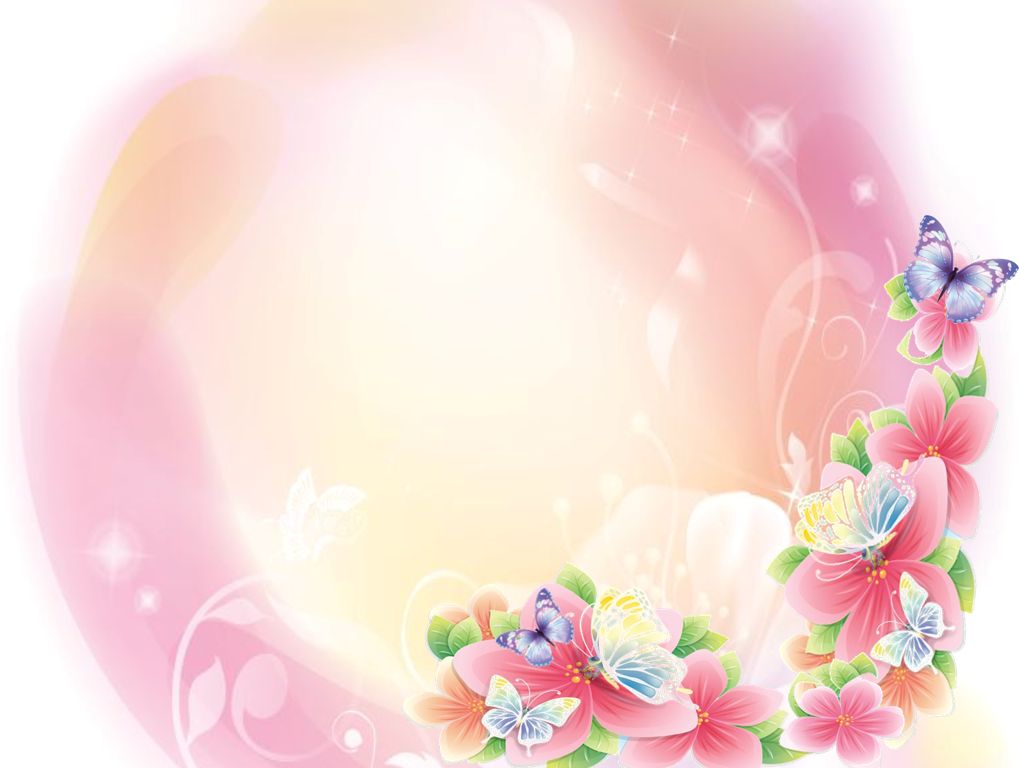 Актуальность: по результатам бесед, опросов выяснилось, что дети не в достаточной степени имеют представление о роли мамы в их жизни, о ее занятиях дома и обязанностях на работе. У детей и родителей мало времени для общения. В ходе проекта планируется дать возможность детям и мамам пообщаться друг с другом  не в домашней обстановке, а в детском саду, проявить взаимные чувства друг к другу.
Предполагаемый результат:  
- усвоение детьми разницы в похожих праздничных днях.
- владение понятием «Семья», расширение информации о своей семье.
- составление рассказов о своей матери и семье.
- проявление заботы и уважения ко всем членам семьи.
- умение организовать сюжетно-ролевые игры на основе имеющихся знаний о семье.
- улучшение взаимоотношений в семье между разными поколениями, через совместную деятельность и праздничную атмосферу, созданную в детском саду.
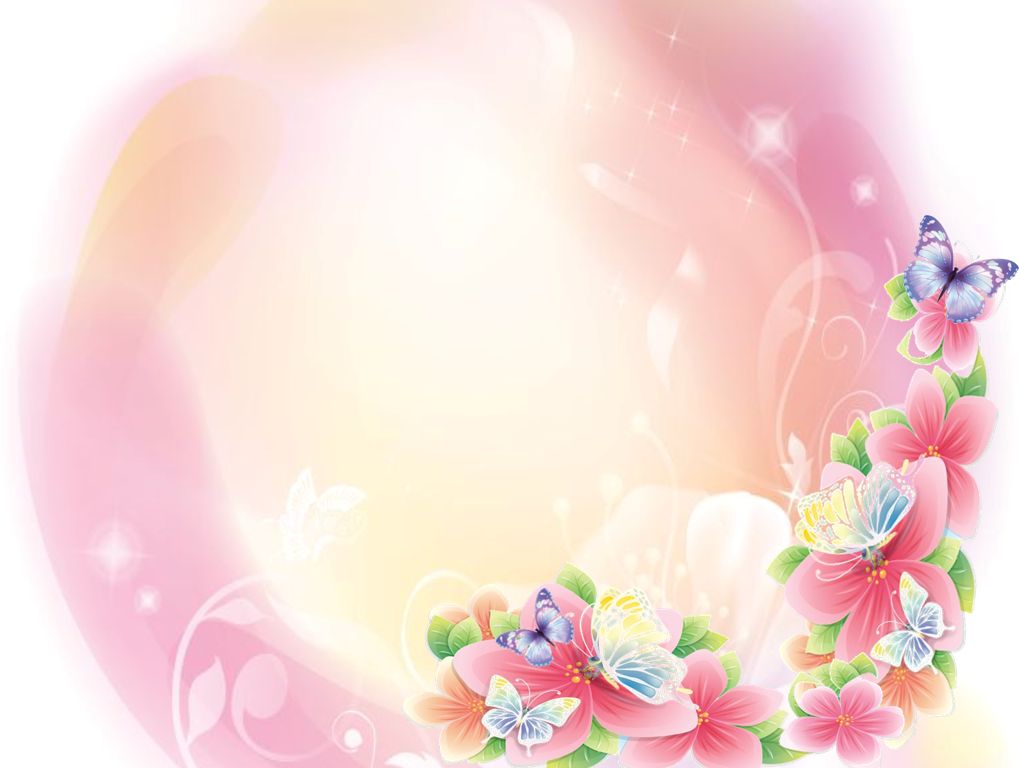 1 этап.  Организационный (подготовительный)
- составление паспорта проекта;
- составление плана мероприятий;
- подбор детской художественной литературы для чтения детям, заучивания;
- работа с методическим материалом, литературой по данной теме;
сбор фотоматериала;
- разработка проекта и приложения к нему.
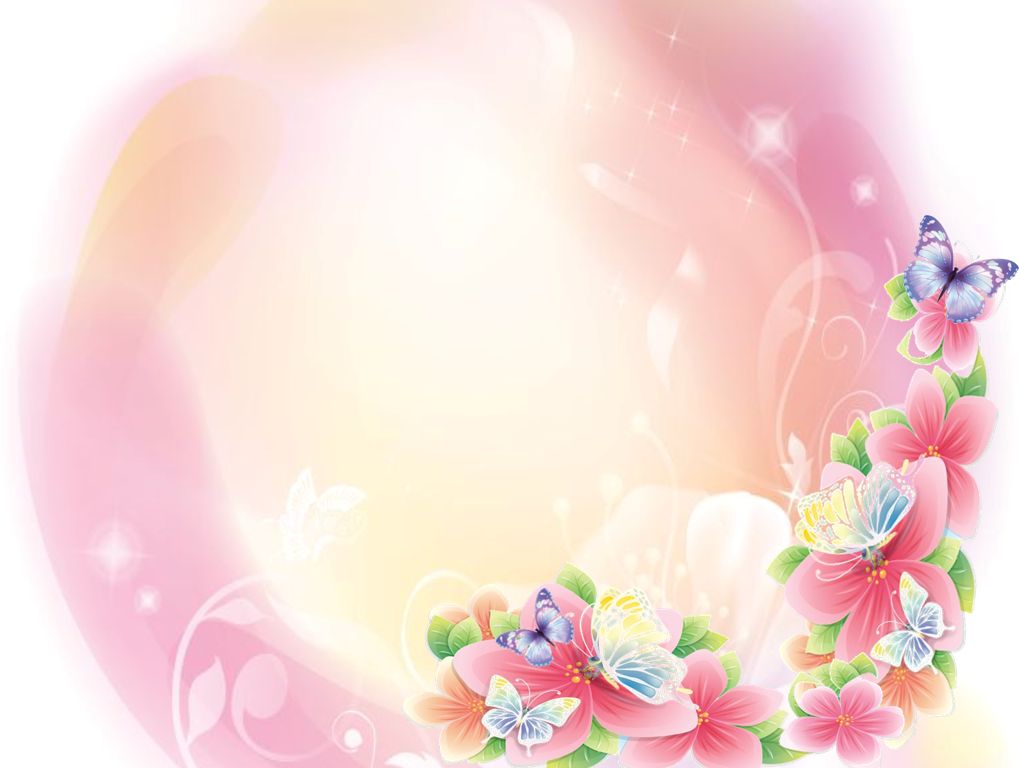 2 этап. Практический (выполнение проекта)
- проведение с детьми бесед: «Мамы разные нужны, мамы всякие важны»; «Профессия моей мамы», «Мои обязанности по дому»
- проведение подвижных, дидактических, сюжетно-ролевых игр;
- игра «Интервью о маме». 
- чтение художественной литературы детям (чтение стихов, рассказов, загадывание загадок по  теме).
- рассматривание иллюстраций, выставка рисунков «Портрет моей мамы»,  изготовление подарков - сюрпризов, пластилинография «Цветок для мамы», оформление фотовыставки «Мама тоже маленькой была» (фотографии мам в детстве);  «Хорошо рядом с ней, с милой мамочкой моей» (фото мамы с детьми»).
подготовка  подарков.
 рассматривание фотовыставок с мамами
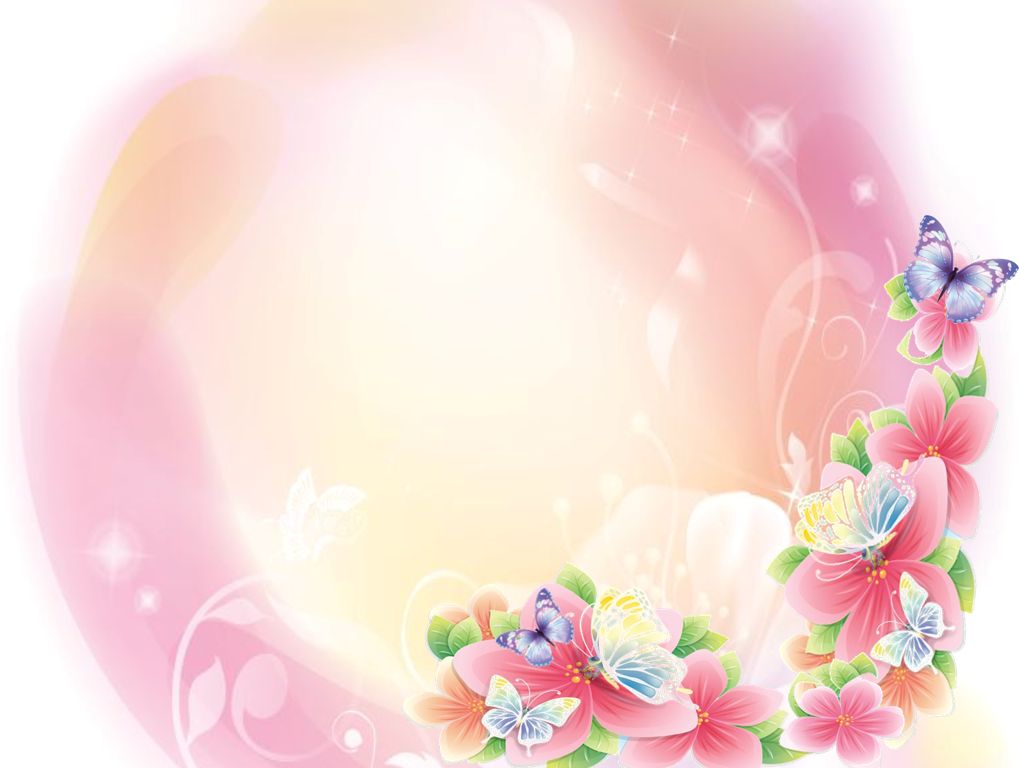 3 этап.  Заключительный (результаты)
 
- выставка «Портрет мамы»
- подарки для мам;
- открытка из пластилина «Цветок маме»;
- фотовыставки: «Мама, тоже маленькой была», «Хорошо рядом с ней, с милой мамочкой моей»
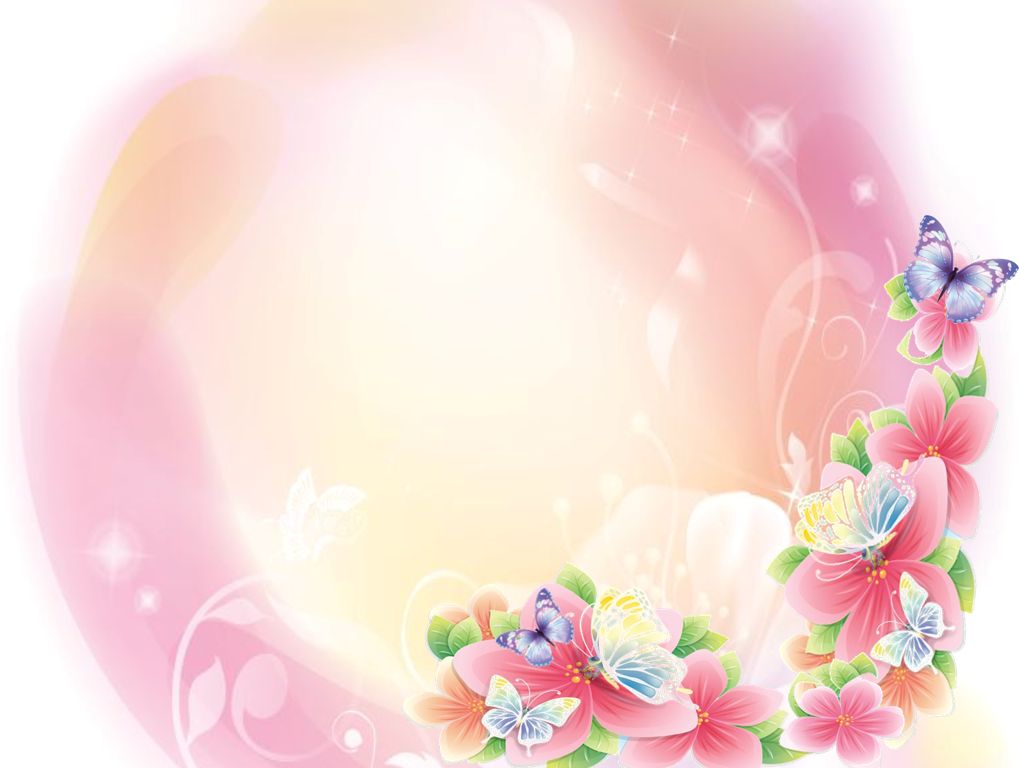 2 этап. Практический
Проведение с детьми бесед, чтение художественной литературы
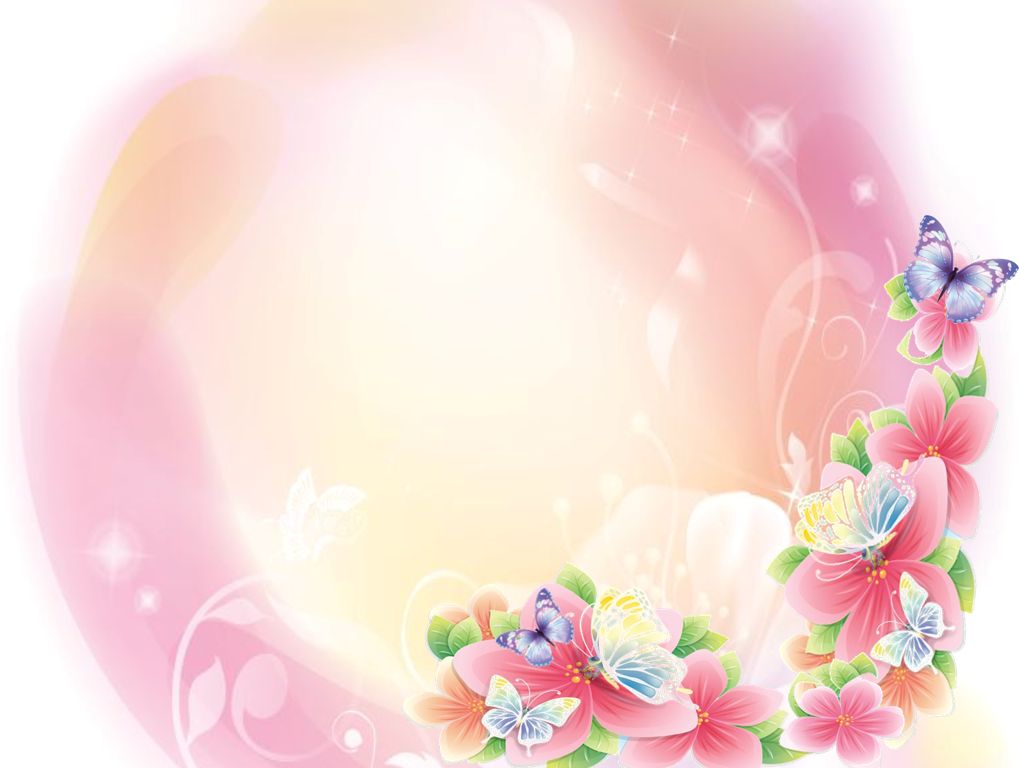 Рассматривание женских профессий
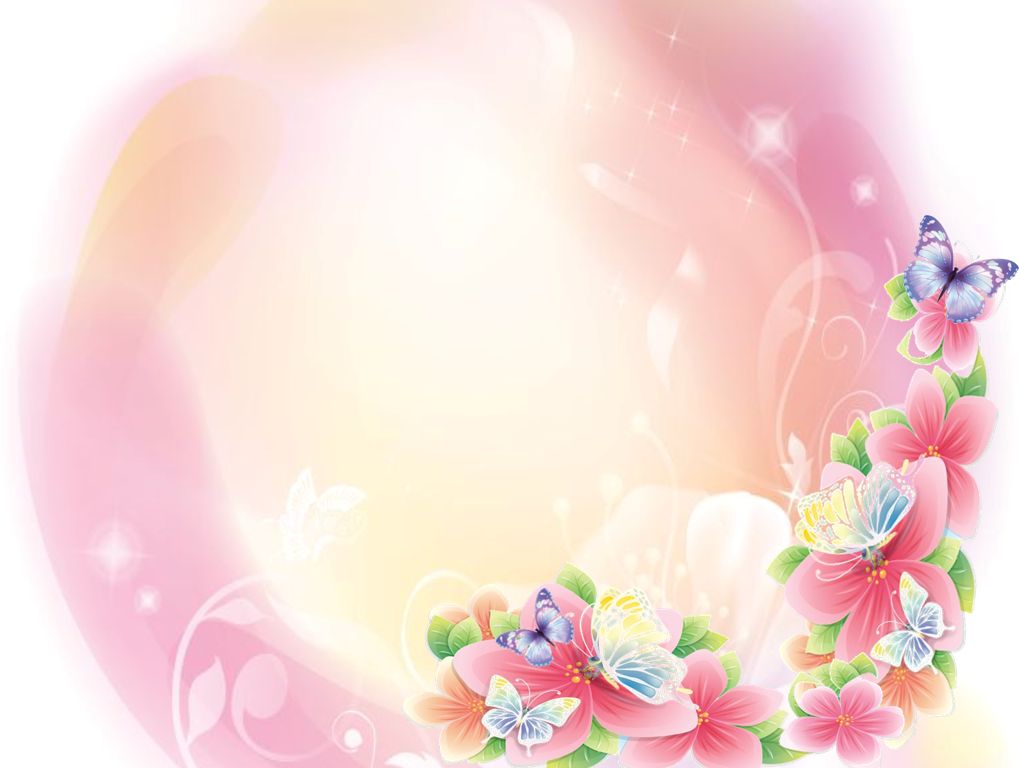 Рисуем портреты мам
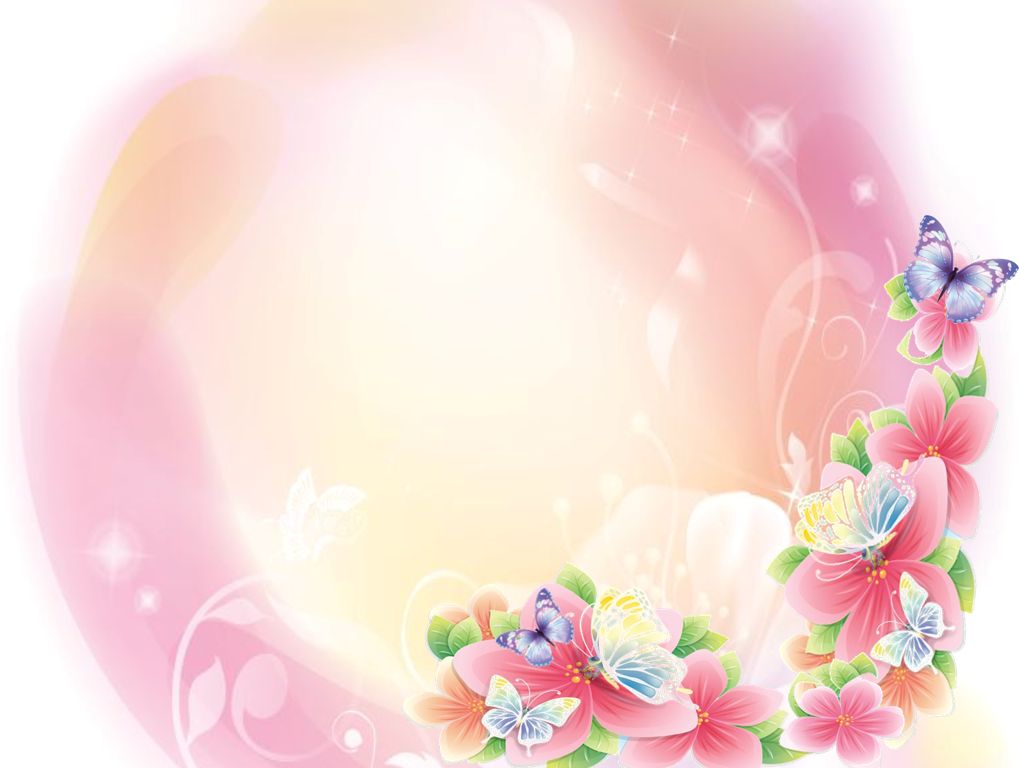 «Наши мамы»
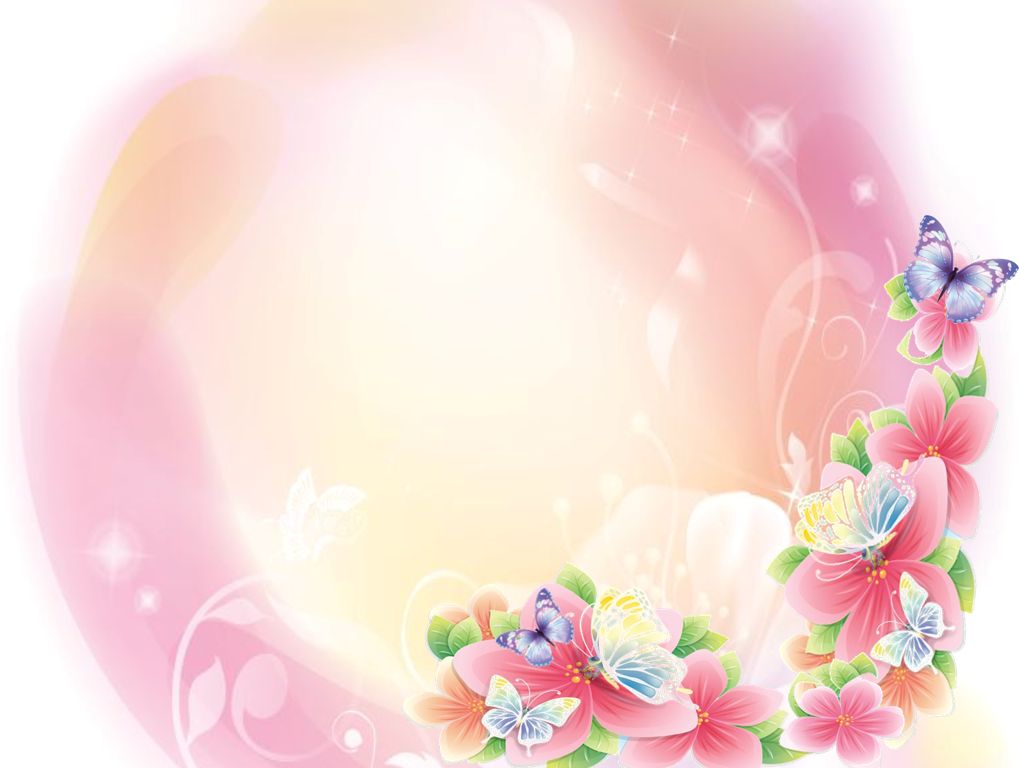 Выставка рисунков «Портрет моей мамы»
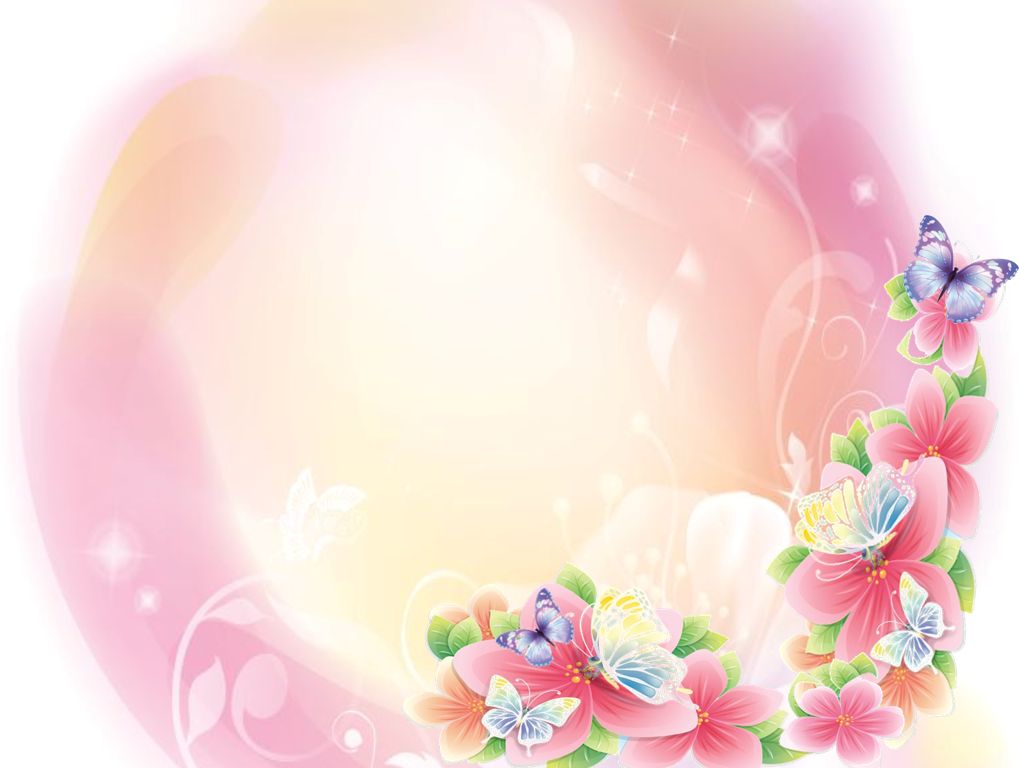 Изготовление подарков – сюрпризов «Ромашка для мамы»…
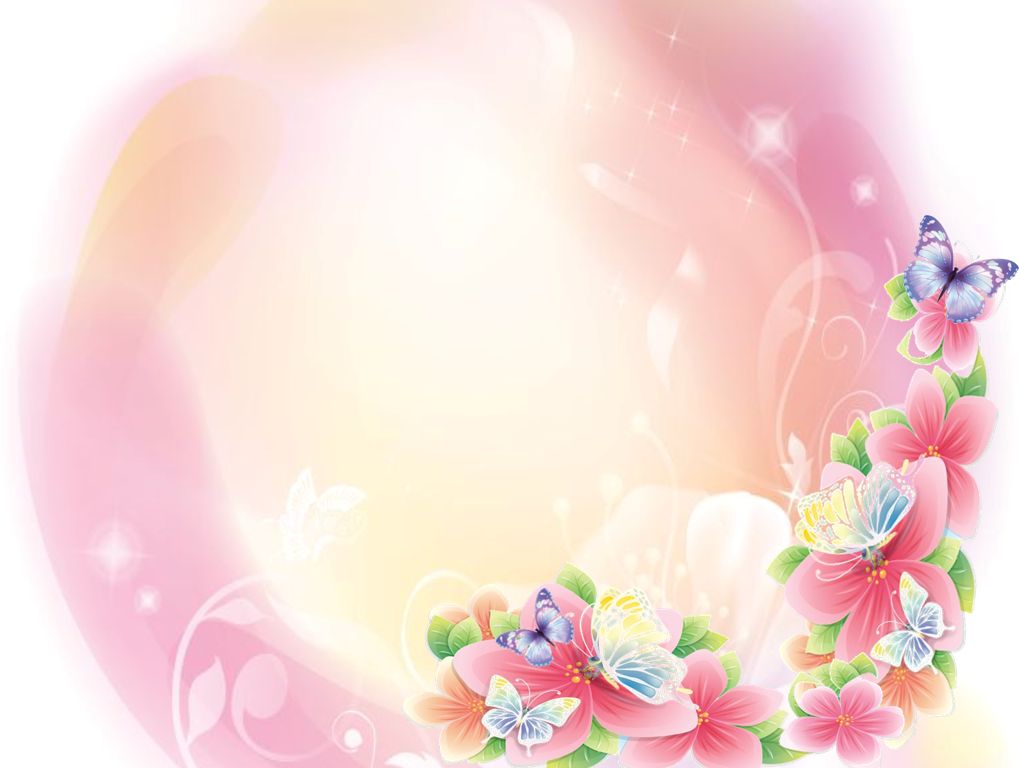 Пластилинография «Цветок для мамы»
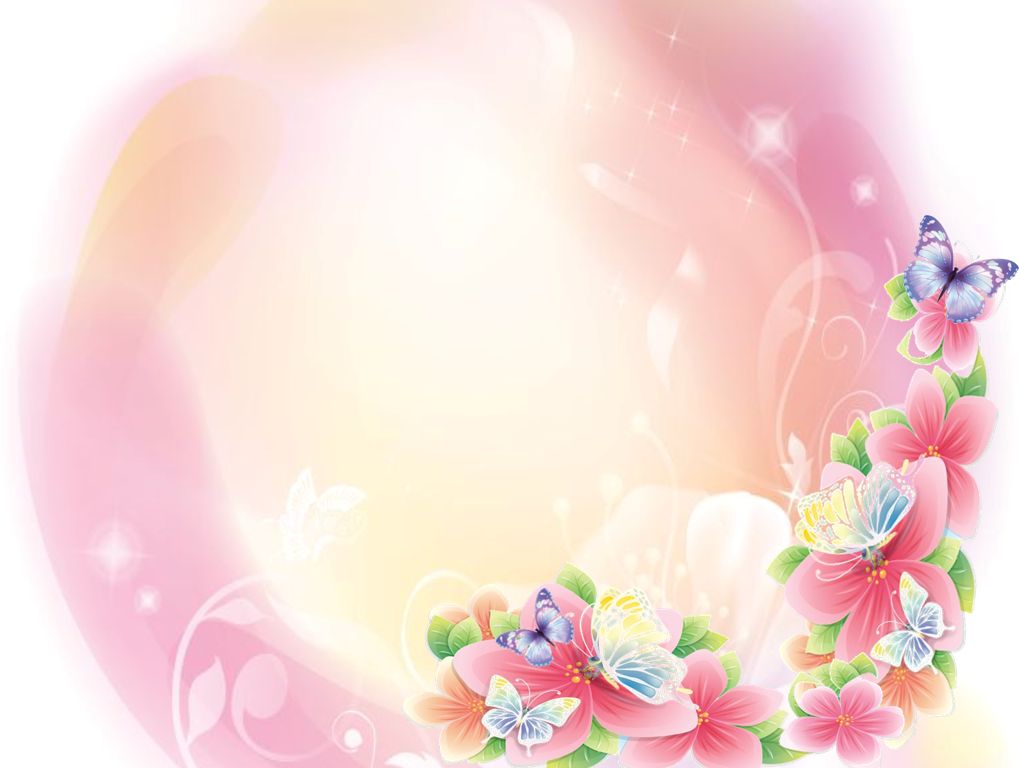 Эстафета «Овощи для борща, фрукты для компота
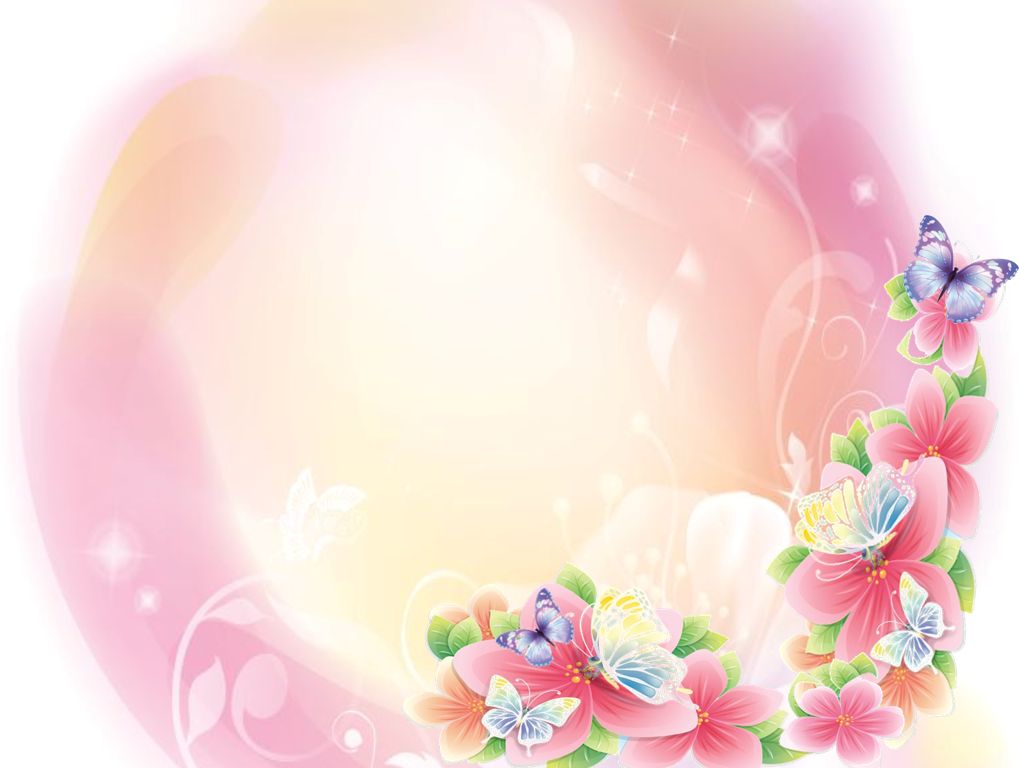 Сюжетно-ролевая игра «Мама- врач»
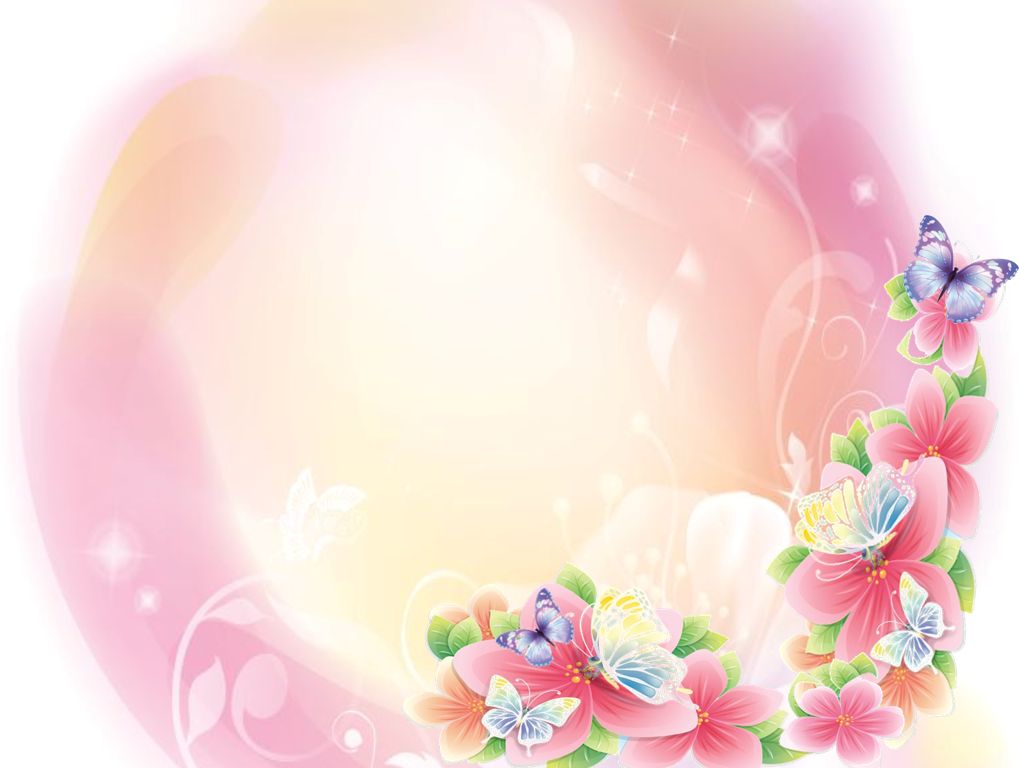 Сюжетно-ролевые игры: «Мама- повар», «Мама- парикмахер»
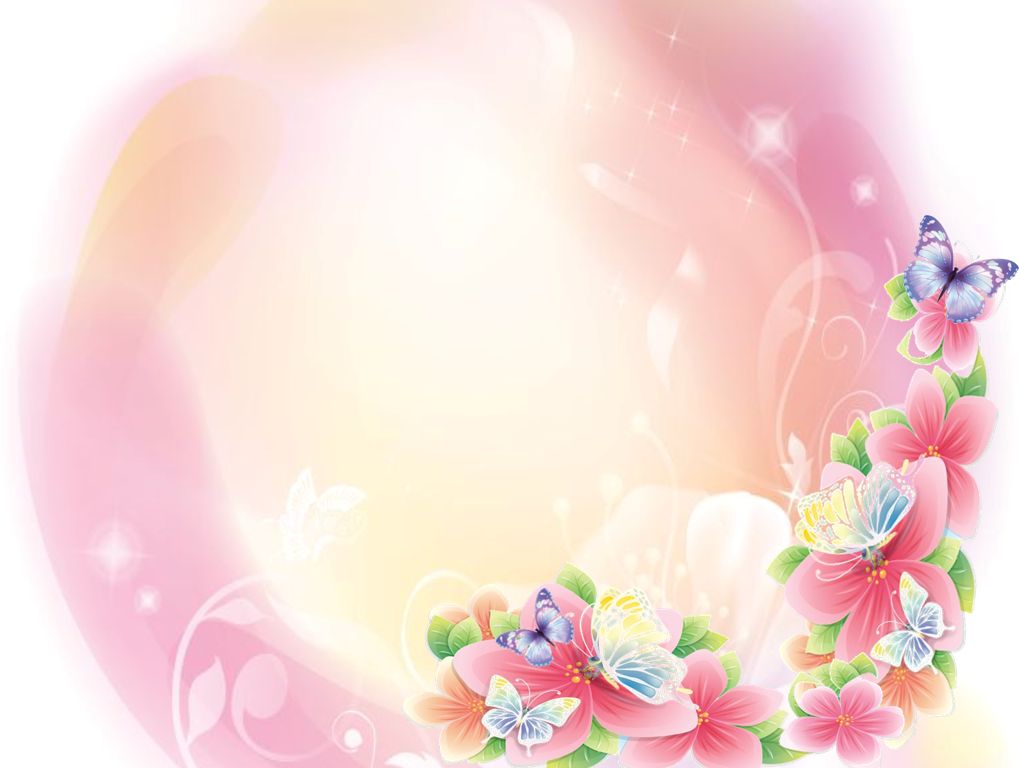 Оформление фотовыставки 
«Мама, тоже маленькой была»
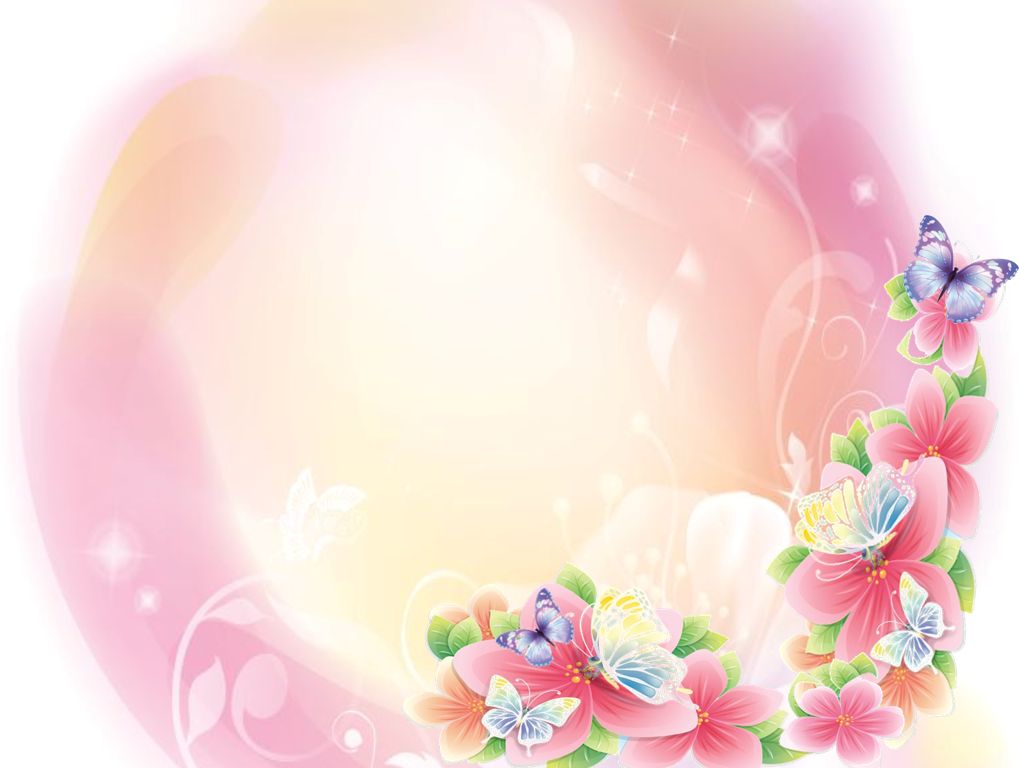 Оформление фотовыставки
«Хорошо рядом с ней, с милой мамочкой моей »…
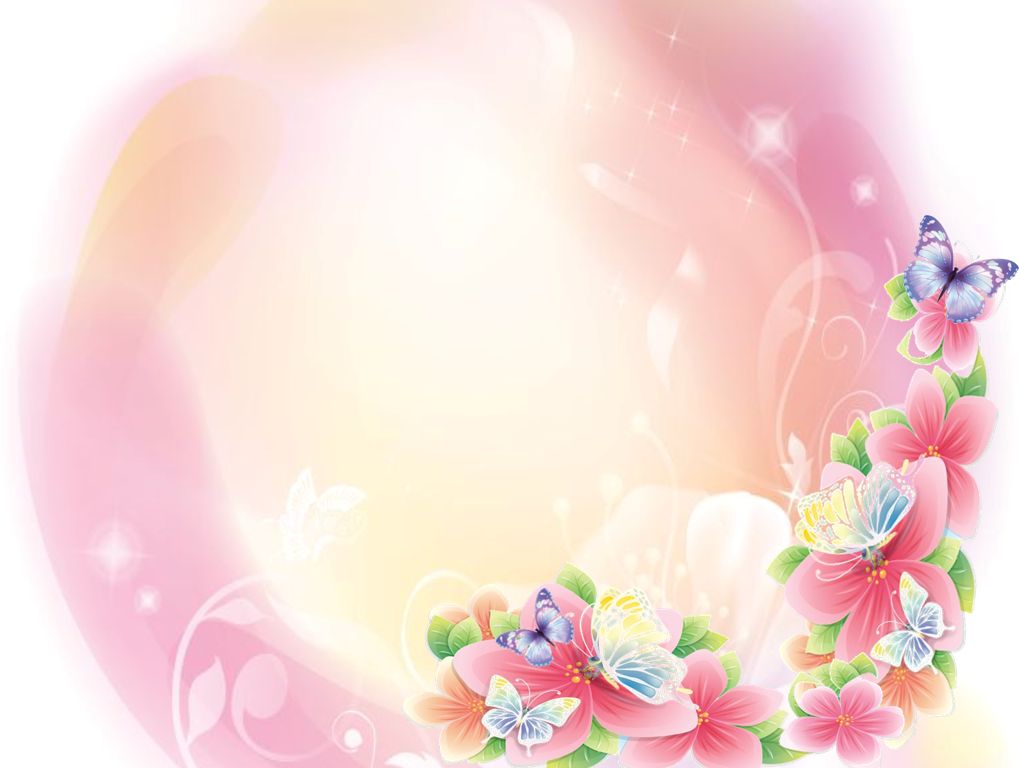 Фотовыставки «Мамочка, ты тоже маленькой была» (фотографии мам в детстве);  «Хорошо рядом с ней милой мамочкой моей» (фото мамы с детьми»)
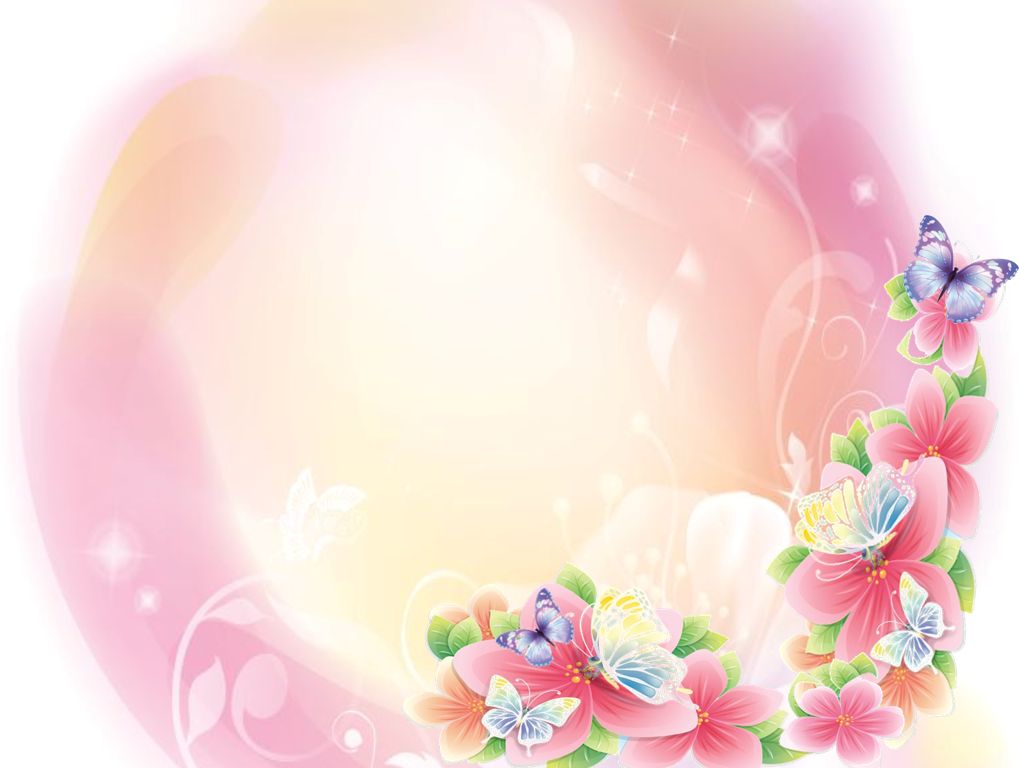 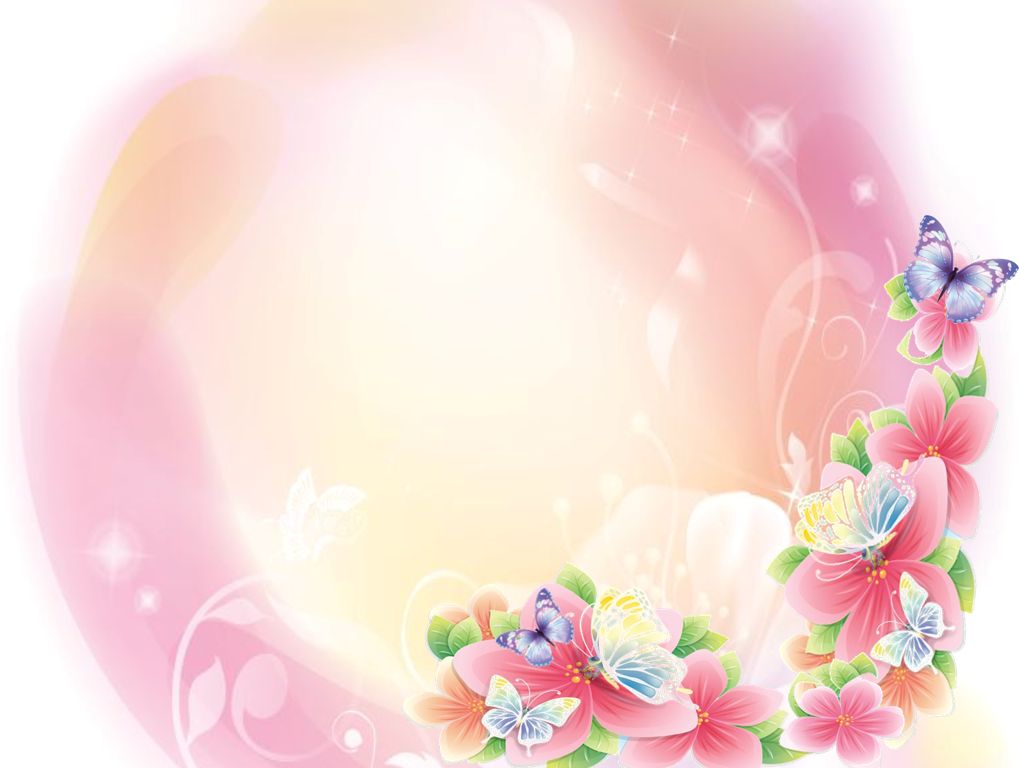 Итоги проекта:

Итогами проекта стало обогащение знаний детей о роли мамы в их жизни, через раскрытие образа матери в поэзии, в музыке, художественной литературе, сюжетных играх; осознание детьми доброго, заботливого отношения к маме; развитие творческих способностей детей в продуктивной и художественной деятельности. Главный результат – дети встали на путь понимания огромного значения матери в жизни каждого человека. И это самое главное!
Была организована выставка детских рисунков: «Портрет мамы», открытки из пластилина:«Цветок для мамы». Вместе со школьниками ребята сделали поздравительные открытки для своих мамочек. Проект завершился рассматриванием фотовыставок: «Мама тоже маленькой была», «Хорошо рядом с ней, с милой мамочкой моей» вместе с мамами.
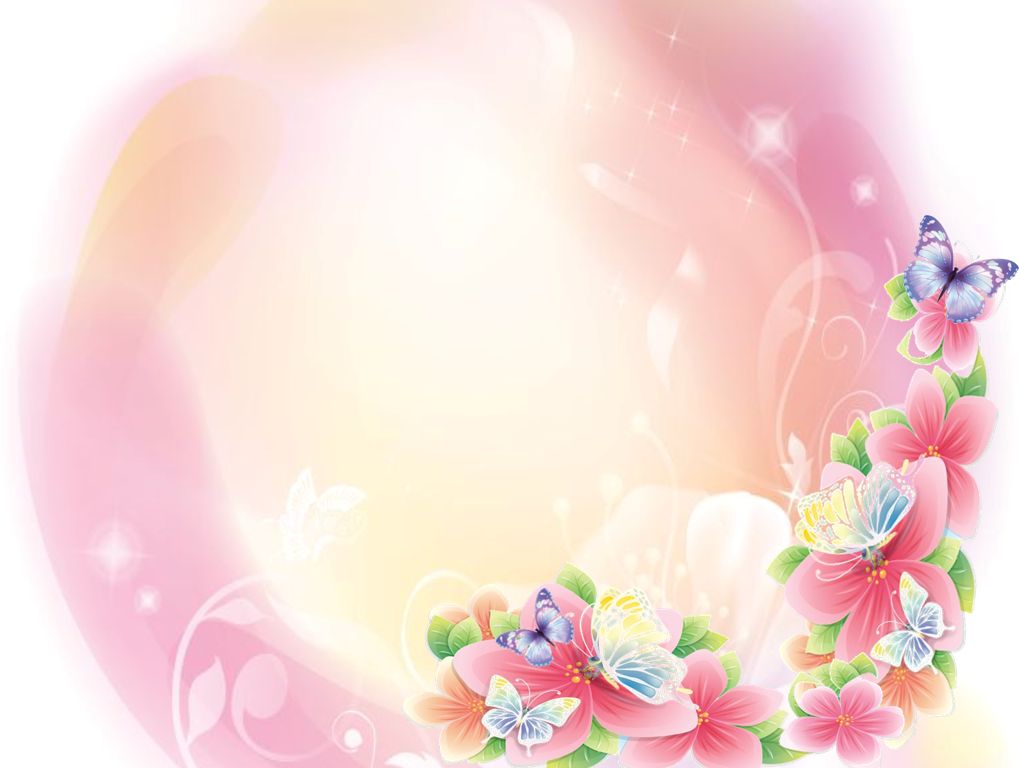 Спасибо за внимание